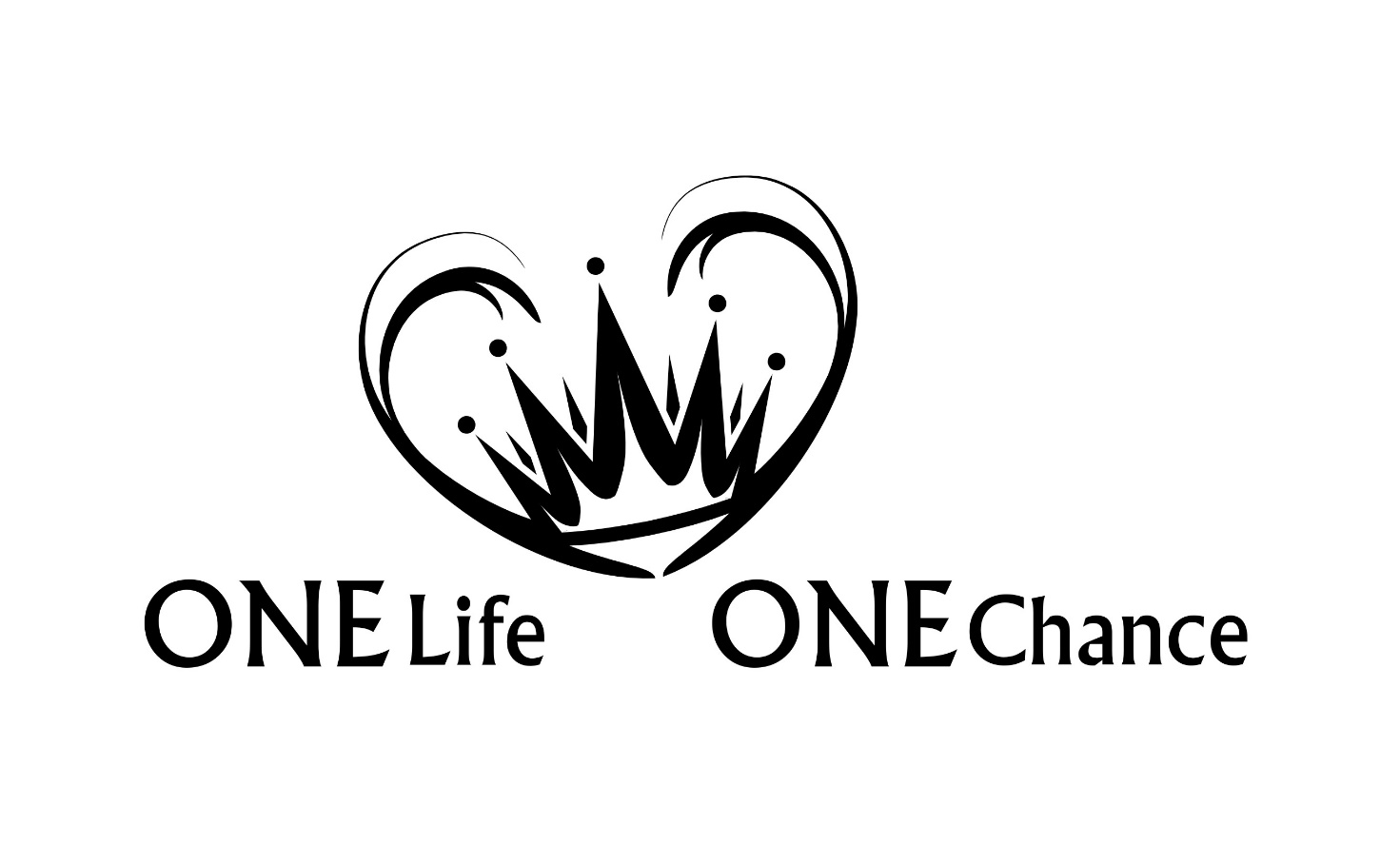 1. Korinther Teil 1
1. Korinther
Kapitel: 16 | Verse: 437
"Paulus, berufener Apostel Jesu Christi durch Gottes Willen, 
und Sosthenes, der Bruder, an die Gemeinde Gottes, die in 
Korinth ist, an die Geheiligten in Christus Jesus, an die 
berufenen Heiligen, samt allen, die den Namen unseres 
Herrn Jesus Christus anrufen an jedem Ort, sowohl bei ihnen 
als auch bei uns: Gnade sei mit euch und Friede von Gott, 
unserem Vater, und dem Herrn Jesus Christus!" (1Kor 1,1-3)
Geographische Lage
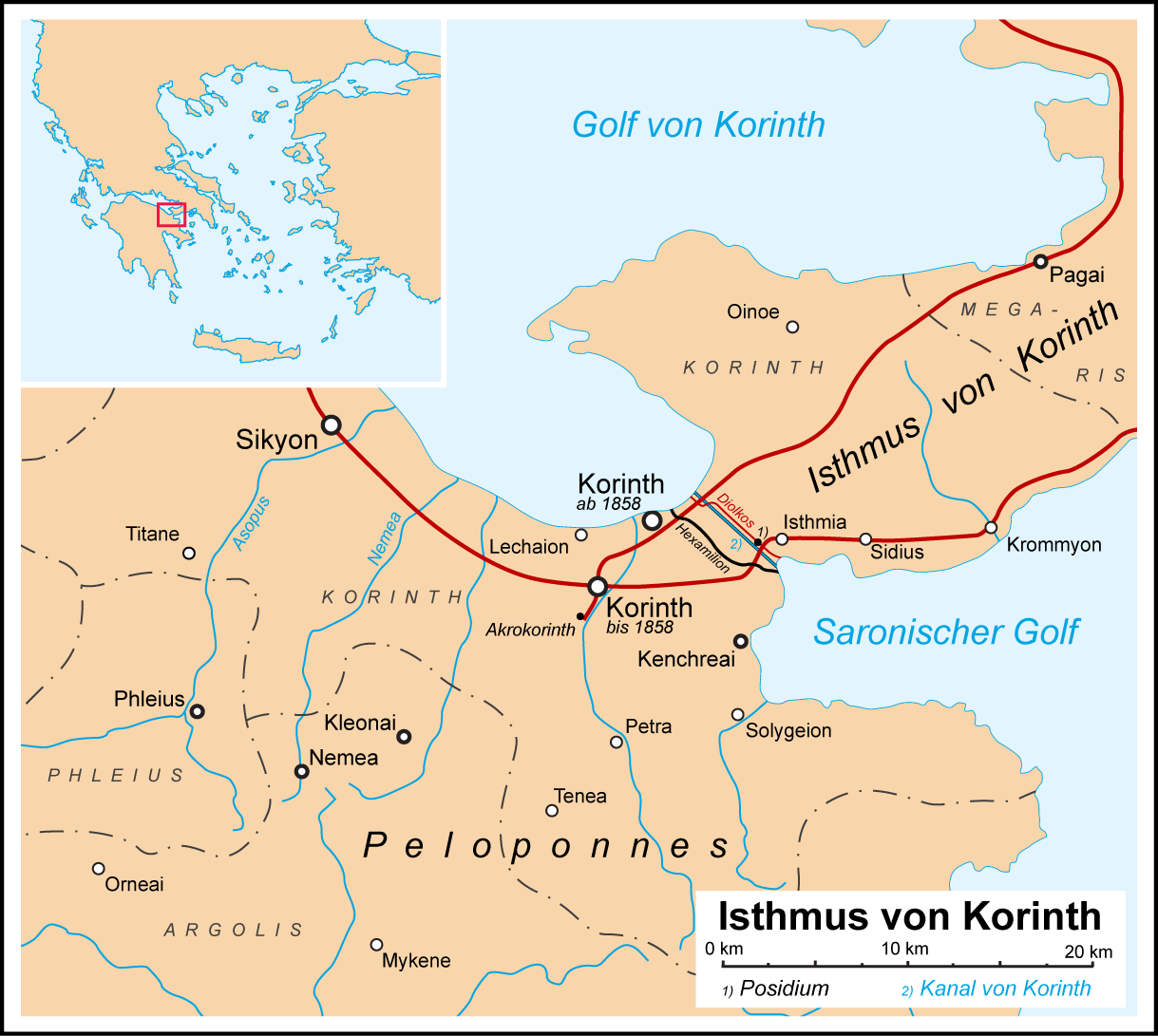 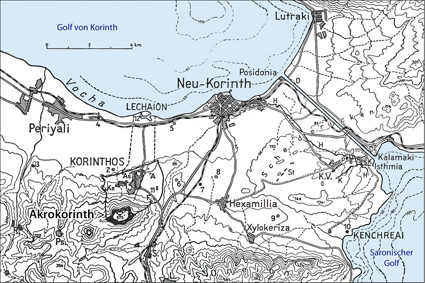 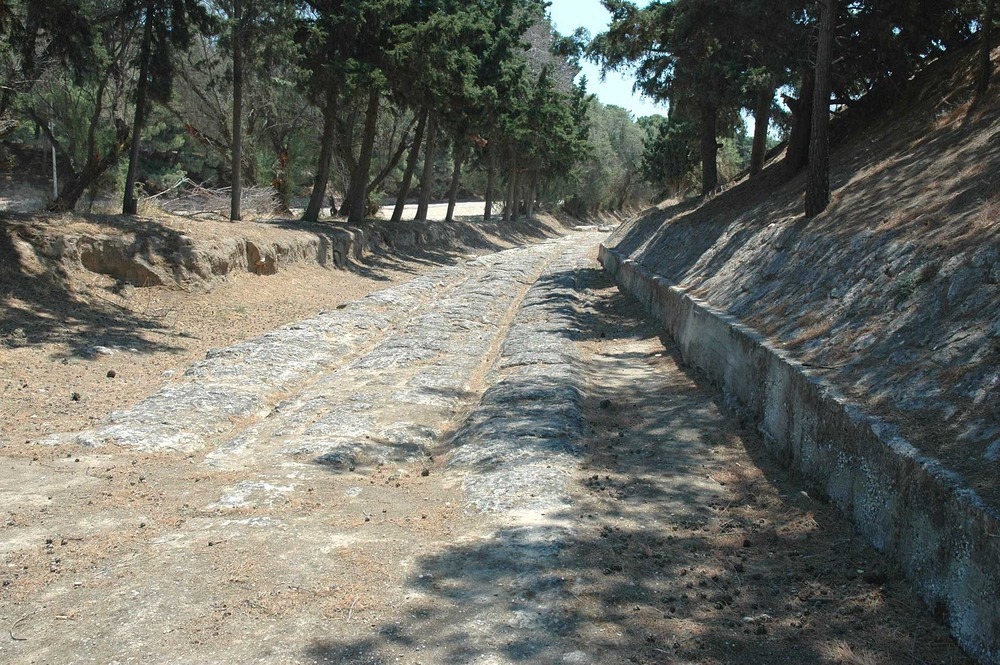 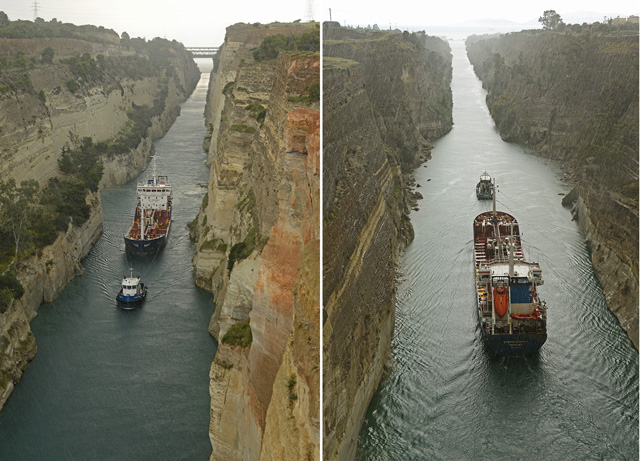 Korinth
Korinth war zur Zeit des Paulus eine römische Kolonie. Rom 
hatte die alte griechische Stadt 146 v.Chr. in einer Strafaktion 
zerstört, Cäsar liess sie im Jahr 44 v. Chr. wieder aufbauen. 
Es gab also im Grunde genommen zwei Korinths. Einmal eine 
griechisch geprägte Stadt und dann zur Zeit des Paulus war 
die Stadt von römischer Prägung. Korinth war flächenmässig 
die grösste Stadt in Griechenland.
Bevölkerung
"Seht doch eure Berufung an, ihr Brüder! Da sind nicht viele 
Weise nach dem Fleisch, nicht viele Mächtige, nicht viele 
Vornehme; sondern das Törichte der Welt hat Gott erwählt, 
um die Weisen zuschanden zu machen, und das Schwache 
der Welt hat Gott erwählt, um das Starke zuschanden zu 
machen; und das Unedle der Welt und das Verachtete hat 
Gott erwählt, und das, was nichts ist, damit er zunichtemache, 
was etwas ist, damit sich vor ihm kein Fleisch rühme." (1Kor 1,26-29)
Der moralische Kontext
Die Unmoral der heidnischen Kultur Korinths wurde sprichwörtlich. 
Das Wort "korinthisieren" (korinthisch leben = in tiefster Unmoral 
leben) bedeutete tiefste Unmoral und Sittenlosigkeit. Es gab 
viele Tempel, viele Sklaven und es war die Stadt der Prostitution.
Der moralische Kontext
"Wisst ihr denn nicht, dass Ungerechte das Reich Gottes nicht 
erben werden? Irrt euch nicht: Weder Unzüchtige noch 
Götzendiener, weder Ehebrecher noch Weichlinge, noch 
Knabenschänder, weder Diebe noch Habsüchtige, noch 
Trunkenbolde, noch Lästerer, noch Räuber werden das 
Reich Gottes erben. Und solche sind etliche von euch 
gewesen; aber ihr seid abgewaschen, ihr seid geheiligt, 
ihr seid gerechtfertigt worden in dem Namen des Herrn Jesus 
und in dem Geist unseres Gottes!" (1Kor 6,9-10)
Griechische Philosophie
Auch die griechische Philosophie war Hintergrund für 
verschiedene Haltungen der Korinther, und dies erklärt 
diverse ihrer Probleme. Da unsere westliche Zivilisation 
eben auf diesem griechischen Denken basiert, haben 
wir aktuell in der Gemeindepraxis ähnliche Probleme.
Griechische Philosophie
Körper und Seele: Der schlimmste Aspekt des griechischen 
Denkens ist jedoch die Trennung von Körper und Geist. Für 
die Griechen waren Körper und Seele zwei getrennte Dinge, 
und dies ist auch im christlichen Denken häufig der Fall. 
In der hebräischen Kultur hingegen wird der Mensch als eine 
Einheit wahrgenommen.
Griechische Philosophie
Wichtigkeit des Leibes:

"Ich ermahne euch nun, ihr Brüder, angesichts der Barmherzigkeit 
Gottes, dass ihr eure Leiber darbringt als ein lebendiges, heiliges, 
Gott wohlgefälliges Opfer: Das sei euer vernünftiger Gottesdienst!" 
							(Röm 12,1)
Ort und Zeit der Abfassung
Zur Zeit der Abfassung des Briefes befindet Paulus sich in 
Ephesus (1Kor 16,8; Apg 20,16) wo er sich auf seiner 
3. Missionsreise während 3 Jahren aufhielt (er predigt 
3 Monate in der Synagoge, dann 2 Jahre in der Schule 
des Tyrannus) und er kündigt auch gleich sein Kommen an. 
 
Die Abfassungszeit ist im Frühjahr 54 n. Chr.; d.h. während des 
3-jährigen Ephesusaufenthalts von Paulus.
Entstehungsgeschichte der Gemeinde
Paulus gründete die Gemeinde auf seiner 
2. Missionsreise (49 - 52 n.Chr.) (Apg 18 /1Kor 3,10)
Entstehungsgeschichte der Gemeinde
Aufenthalt: 50-52 n. Chr.; 1½ Jahre wirkte Paulus in Korinth (Apg 18,11)

Teilzeitarbeit bei Aquila und Priscilla: (Apg 18,1-3)

Missionsarbeit in der Synagoge in 2 Stufen: Unterredungen (Apg 18,4)

Bruch mit der Synagoge: "Bezeugung, dass Jesus der Christus ist" (Apg 18,5)

Neuer Missionsstandort: Haus des Proselyten Titius Justus, neben der 
Synagoge: Apg 18,7

Durchbruch: Krispus, der Synagogenvorsteher, und seine Familie sowie eine 
grosse Menge von heidnischen Korinthern kommen zum Glauben (Apg 18,8-11)

Aufruhr unter dem röm. Prokonsul Gallion (51 – 52 n.Chr.): Apg 18,12-17
Korrespondenz – die vier Korintherbriefe
Paulus schrieb eigentlich vier Briefe an die Korinther, 
obwohl wir nur zwei davon haben. 1Kor ist eigentlich 
sein zweiter Brief an die Gemeinde und der 2Kor ist 
eigentlich sein vierter Brief. Die beide "unbekannten" 
Briefe sind uns nicht überliefert.
1. Brief an die Korinther
1. Brief an die Korinther
1. Brief an die Korinther
1. Brief an die Korinther
Briefantwort der Korinther / Meldung der Chloe
Briefantwort der Korinther / Meldung der Chloe
Briefantwort der Korinther / Meldung der Chloe
Briefantwort der Korinther / Meldung der Chloe
2. Brief an die Korinther
2. Brief an die Korinther
2. Brief an die Korinther
2. Brief an die Korinther
2. Brief an die Korinther
Zweiter Besuch von Paulus in Korinth
Zweiter Besuch von Paulus in Korinth
Zweiter Besuch von Paulus in Korinth
Zweiter Besuch von Paulus in Korinth
Zweiter Besuch von Paulus in Korinth
3. Brief an die Korinther
3. Brief an die Korinther
3. Brief an die Korinther
3. Brief an die Korinther
4. Brief an die Korinther
4. Brief an die Korinther
4. Brief an die Korinther
4. Brief an die Korinther
4. Brief an die Korinther
4. Brief an die Korinther
Struktur / Aufbau
Struktur / Aufbau
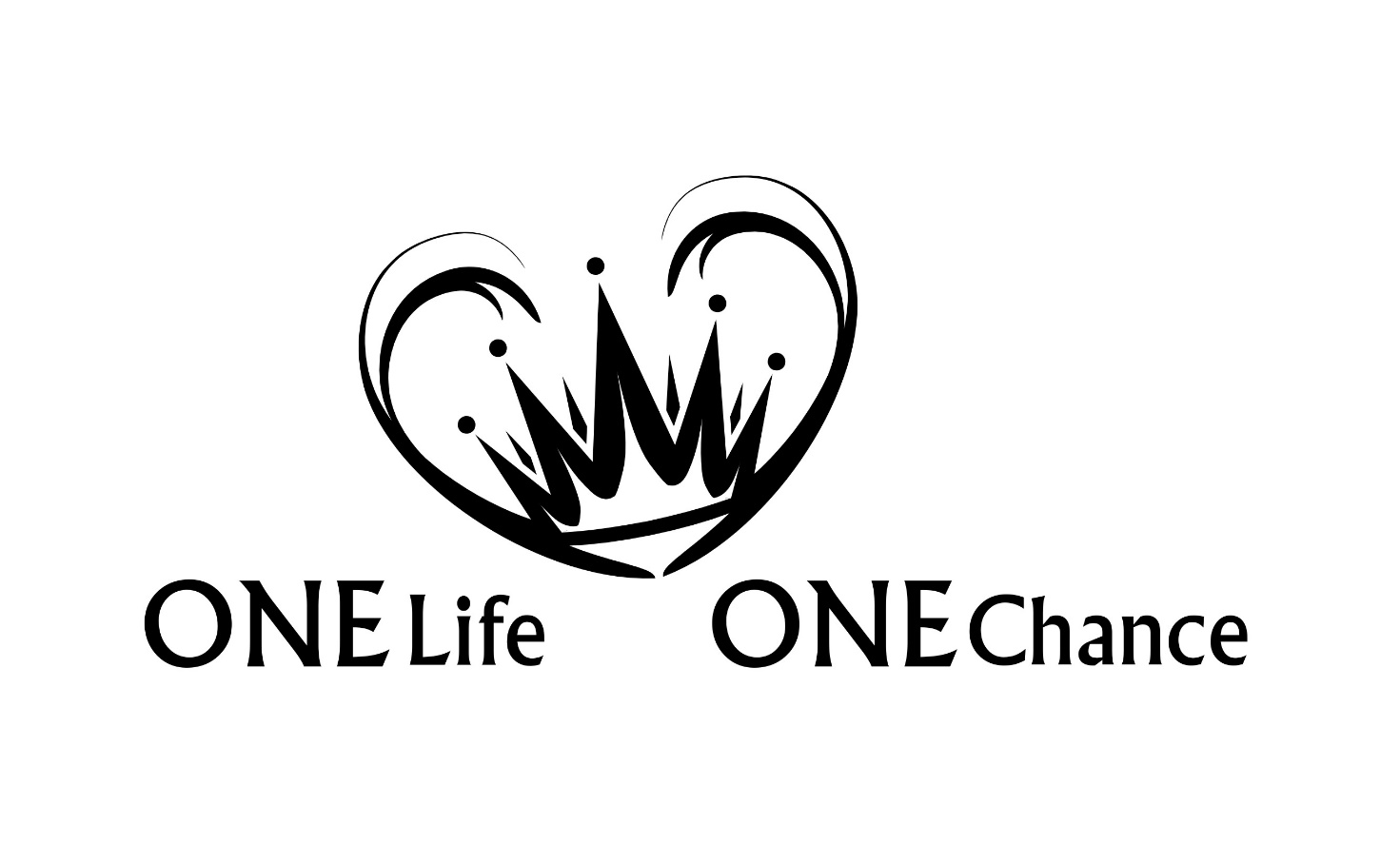 1. Korinther Teil 1